Modules and Packages
Damian Gordon
Modules and Packages
As we create more and more classes we need a way to organise them in such a way  to make then available and easy to find.

Modules in Python are simply files, if you have two files in the same folder we can load a class from one module for use in the other module.
Modules and Packages
As we create more and more classes we need a way to organise them in such a way  to make then available and easy to find.

Modules in Python are simply files, if you have two files in the same folder we can load a class from one module for use in the other module.
AMAZING
Modules and Packages
So, for example, if we are building an e-Commerce system, and we create a single file (module) that contains all the classes and methods related to accessing the database, then as long as all the other necessary modules (product, customer, inventory classes) are in the same folder, those modules can use the database module to access the database.
Modules and Packages
So if we put our Point class in a file (module) called:
Pointdocstrings.py

We can create another file (module) to include that class, by doing the following:

import Pointdocstrings

p1 = Pointdocstrings.Point()
Modules and Packages
# PROGRAM Calling-Point-Docstrings:

import Pointdocstrings

p1 = Pointdocstrings.Point()
p2 = Pointdocstrings.Point()

p1.move(2,2)
p2.move(6,5)

print("CALLING: P1-x, P1-y is: ", p1.x, p1.y)
print("CALLING: P2-x, P2-y is: ", p2.x, p2.y)
print("CALLING: Distance from P1 to P2 is:", p1.calc_distance(p2))

# END.
Modules and Packages
When we bring Pointdocstrings into the calling program, we say that Pointdocstrings is now part of the calling program’s namespace (which is the list of methods and classes available to the current program).
Modules and Packages
If we just want to being one specific class in from a file (module) we simple say:

from Pointdocstrings import Point 

And we can declare instances as follows:

p1 = Point()
Modules and Packages
# PROGRAM Calling-Point-Docstrings:

from Pointdocstrings import Point

p1 = Point()
p2 = Point()

p1.move(2,2)
p2.move(6,5)

print("CALLING: P1-x, P1-y is: ", p1.x, p1.y)
print("CALLING: P2-x, P2-y is: ", p2.x, p2.y)
print("CALLING: Distance from P1 to P2 is:", p1.calc_distance(p2))

# END.
Modules and Packages
If we already have a class called Point in the existing namespace, then we can use the as clause:

from Pointdocstrings import Point as Pt 

And we can declare instances as follows:

p1 = Pt()
Modules and Packages
# PROGRAM Calling-Point-Docstrings:

from Pointdocstrings import Point as Pt

p1 = Pt()
p2 = Pt()

p1.move(2,2)
p2.move(6,5)

print("CALLING: P1-x, P1-y is: ", p1.x, p1.y)
print("CALLING: P2-x, P2-y is: ", p2.x, p2.y)
print("CALLING: Distance from P1 to P2 is:", p1.calc_distance(p2))

# END.
Modules and Packages
If we want to import more than one class we do:

from Pointdocstrings import Point, Line

But we should avoid doing this:

from Pointdocstrings import *
Organizing the Modules
Modules and Packages
As projects get larger and larger it becomes more and more difficult to organise all of the modules (Python files) in a single folder.
To help with this issue, Python allows you to organise your modules into sub-folders (called Packages). The name of the package is the name of the folder.
Modules and Packages
To achieve this we place a file called _ _init_ _.py in each sub-folder we wish to be included in the project.

parent_directory/
main.py
Drawing/
    _ _init_ _.py
    point-call.py
    point-docstrings.py
    Maths/
        _ _init_ _.py
       Theorem.py
Modules and Packages
To achieve this we place a file called _ _init_ _.py in each sub-folder we wish to be included in the project.

parent_directory/
main.py
Drawing/
    _ _init_ _.py
    point-call.py
    point-docstrings.py
    Maths/
        _ _init_ _.py
       Theorem.py
_ _init_ _.py
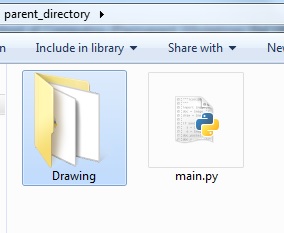 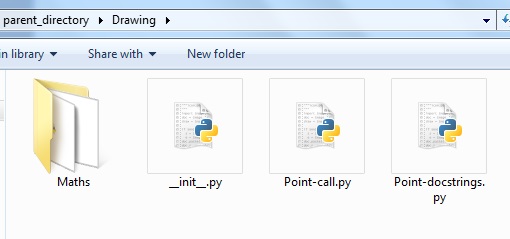 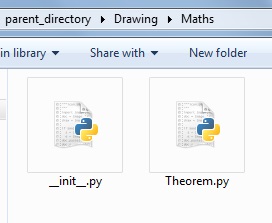 Modules and Packages
For the moment we are going to assume that the special files, the _ _init_ _.py is empty.

We can import packages in two ways, using Absolute Imports and Relative Imports.
Modules and Packages:Absolute Imports
An absolute import is an IMPORT where you fully specify the location of the classes being imported.
Modules and Packages:Absolute Imports
We can do this in a number of ways:
 
import Drawing.point-call
P1 = point-call.Point()

from Drawing.point-call import Point
P1 = Point()

from Drawing import point-call
P1 = point-call.Point()
OR:
OR:
Modules and Packages:Absolute Imports
We can do this in a number of ways:
 
import Drawing.point-call
P1 = point-call.Point()

from Drawing.point-call import Point
P1 = Point()

from Drawing import point-call
P1 = point-call.Point()
PACKAGE
MODULE
MODULE
CLASS
PACKAGE
OR:
MODULE
PACKAGE
OR:
Modules and Packages:Relative Imports
Relative Imports specific the location of the classes to be imported relative to the current package.
Modules and Packages:Relative Imports
Relative Imports specific the location of the classes to be imported relative to the current package.
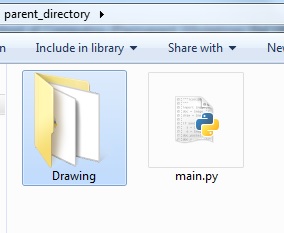 Modules and Packages:Relative Imports
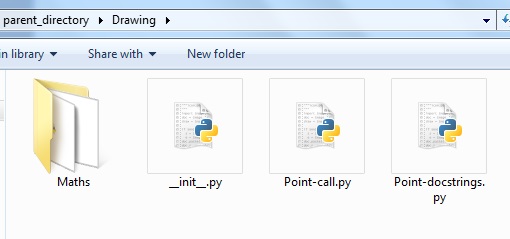 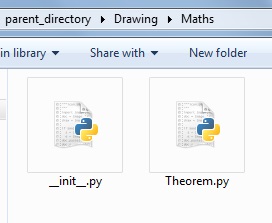 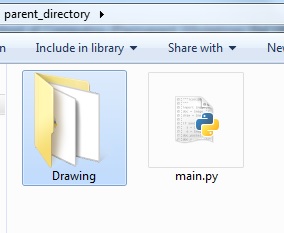 Modules and Packages:Relative Imports
If Point-call.py 
wants to call 
Point-docstrings.py, you can say:

from
.Point-docstrings
import
Point
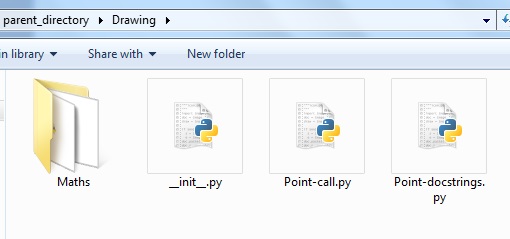 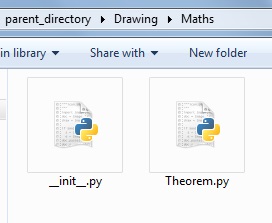 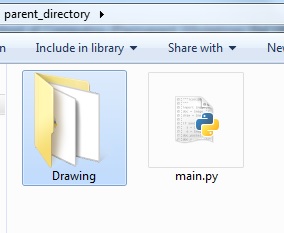 Modules and Packages:Relative Imports
If Theorem.py 
wants to call 
Point-docstrings.py, you can say:

from
..Point-docstrings
import
Point
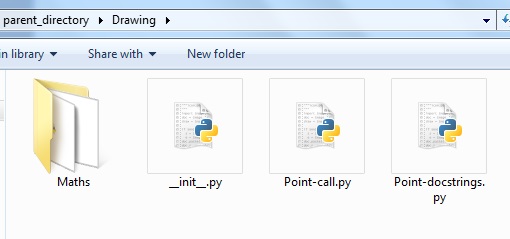 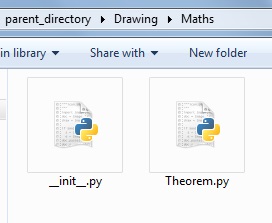 Using the _ _init_ _.py
Using the _ _init_ _.py
If we wish to import code directly from a package as opposed to a module, we can use the _ _init_ _.py.

So lets say we want to get the Point() class from the module Point-docstrings.py.

From the main directory we’d have to say:
import Drawing.Point-docstrings.Point
Using the _ _init_ _.py
If add the following code to the _ _init_ _.py in the Drawing package:
from .Point-docstrings import Point

From the main directory now we can say:
import Drawing.Point
Instead of:
import Drawing.Point-docstrings.Point
Using the _ _init_ _.py
And if we want to import this class into any new module, all we have to say is:
from Drawing import Point
Using the _ _init_ _.py
And if we want to import this class into any new module, all we have to say is:
from Drawing import Point

It’s almost as if the _ _init_ _.py file converts the Drawing package into a module!
Organizing Module Contents
Organizing Module Contents
Inside a module we can specify variables, classes or methods.

We can use modules to store global states without any namespace conflicts.

As well as classes, we can share global objects across a whole system.
Organizing Module Contents
If we think about an e-Commerce system again, which connects to a database. There should be one Database class, and one instance of a database object.

Let’s look at the case where there are several local copies of the  database object.
Organizing Module Contents
The Database module could look like:

class Database:
    # The database implementation
    pass
# End Database.

database1 = Database()
database.py
Organizing Module Contents
And then any module could call the database as follow:

from ecommerce.database import database1
Organizing Module Contents
There is potentially a problem with the previous implementation, as soon of database.py is imported, the database object is instantiated, if this does connect to a database, it will cause a slight delay while the connection is being made.

If multiple connections are being made (multiple imports), this will slow down the process.
Organizing Module Contents
We could re-write as follows:

class Database:
    # The database implementation
    pass
# End Database.

database1 = None

def initialize_database(): 
    global database1
    database1 = Database()
# End initialize_database.
database.py
Organizing Module Contents
Now that the variable database1 is global, all other modules can access it.

This prevents the system from instantiating a new database object every time database.py is called.
Organizing Module Contents
If we want to differentiate between when a module is being called from another module, or is being called directly from the command prompt (script), we can use the _ _main_ _  variable.

We can do the following:
Organizing Module Contents
class UsefulClass:
    “““This class might be useful to other modules”””
    pass
# End UserfulClass.

def main(): 
    global database1
    database1 = Database()
# End main. 

If _ _name_ _ == “_ _main_ _”:
    main()
# Endif;
useful.py
Organizing Module Contents
Up until now we have assumed that classes contain methods and attributes, but in Python, we can have a class inside a method.

As follows:
Organizing Module Contents
def format_string(string, formatter=None):
    '''Format a string using the formatter object, which is 
    expected to have a format() method that accepts a string.'''
    
    class DefaultFormatter:
        '''Format a string in title case.''‘

        def format(self, string):
            return str(string).title()
        # End format.

    # End Class.
Continued 
 Continued
Organizing Module Contents
if not formatter:
        formatter = DefaultFormatter()
    # Endif;
    return formatter.format(string)

# End format_string


hello_string = "hello world, how are you today?"
print(" input: " + hello_string)
print("output: " + format_string(hello_string))
 Continued
Organizing Module Contents
if not formatter:
        formatter = DefaultFormatter()
    # Endif;
    return formatter.format(string)

# End format_string


hello_string = "hello world, how are you today?"
print(" input: " + hello_string)
print("output: " + format_string(hello_string))
input: hello world, how are you today?output: Hello World, How Are You Today?
Organizing Module Contents
The format_string method accepts a string and optional formatter object, which by default is set to None, so if the method is called with no formatter, it will be treated as None.
If no formatter is supplied, it creates a formatter of its own as a local class and instantiates it. Since it is created inside the scope of the function, this class cannot be accessed from anywhere outside of that function.
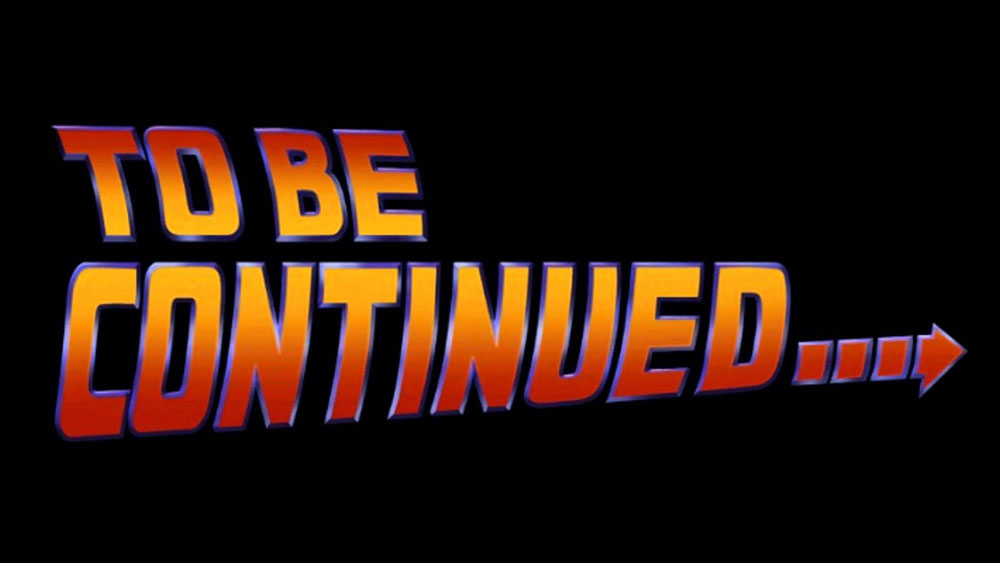 etc.